EDUCACIÓN FÍSICA III SECUNDARIA
RUTINA DE CONADE
PRESENTACIÓN DE LAS ACTIVIDADES
EJERCICIOS CON MUSICA

ANOTACIONES EN LA LIBRETA

COMO SE SINTIERON AL TRABAJAR
#MueveteEnCasaAlbatros
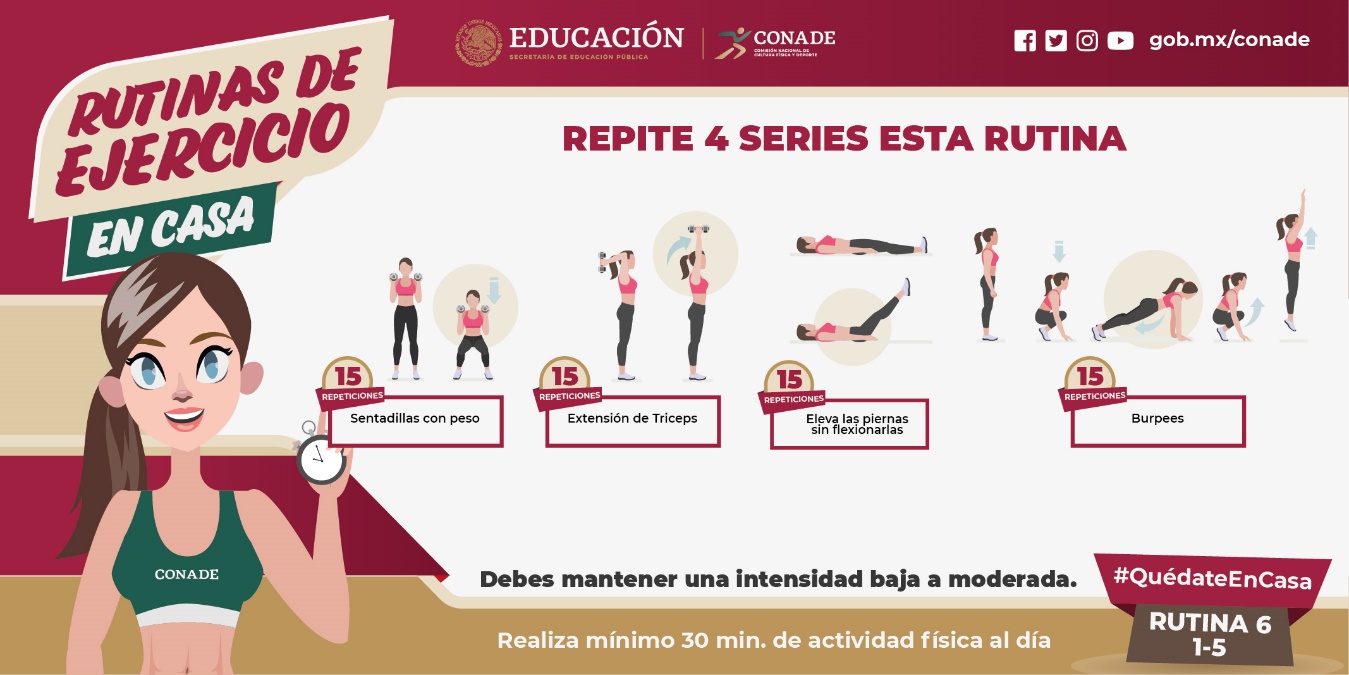 NOS VEMOS LA PROXIMA SEMANA
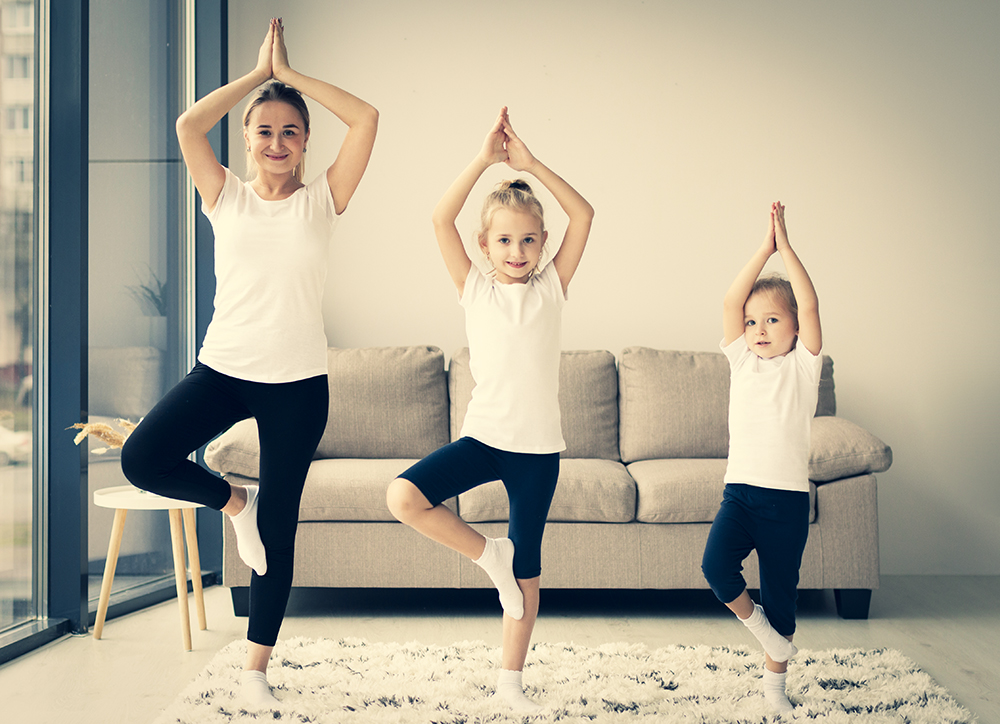 SIGAN REALIZANDO EJERCICIO EN CASA
   #MueveteEnCasaAlbatros